Nature run for DOME Earth Venturevariables
'freq_avg' (Instrument channel frequencies)
'Tb' (Instrument brightness temperature, without noise)        
'Tb_noisy' (Instrument brightness temperature, with noise)       
'pressure_mbar' (Pressure profiles)    
'surface_pressure_mbar’   
'temperature_K' (Truth temperature profiles)       
'temperature_K_est' (Retrieved temperature profiles)
'qvapor_g_m3' (Water vapor profiles, truth)            
'qvapor_g_m3_est' (Water vapor profiles, retrieval)   
'rain_surface_mm' (Surface rain rate, truth: Units are mm/5s   
'rain_surface_mm_est' (Surface rain rate, retrieval: Units are mm/5s
Avgdr= 6.022045e23; % molecules/mole
        Lschmdt= 2.686754e19; % molecules/cm^3
        Mair= 28.964; % grams/mole
        To=273.15; % standard temp. kelvin
        Po=1013.25; % standard pressure mb
 
        for i=1:length(qvp_kgkg),
            qvp_g_m3(i)=qvp_kgkg(i)*((Mair*Lschmdt*To)/(Avgdr*Po))*(pressure(i)/temp(i)*10^6)
        end
Nature run for DOME Earth VentureTC Stats
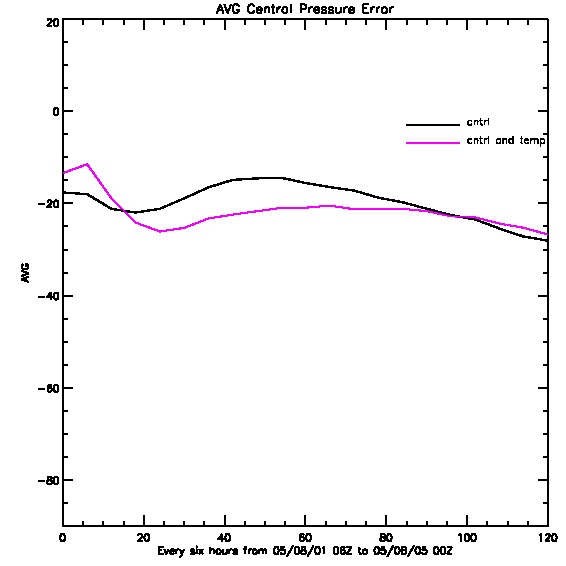 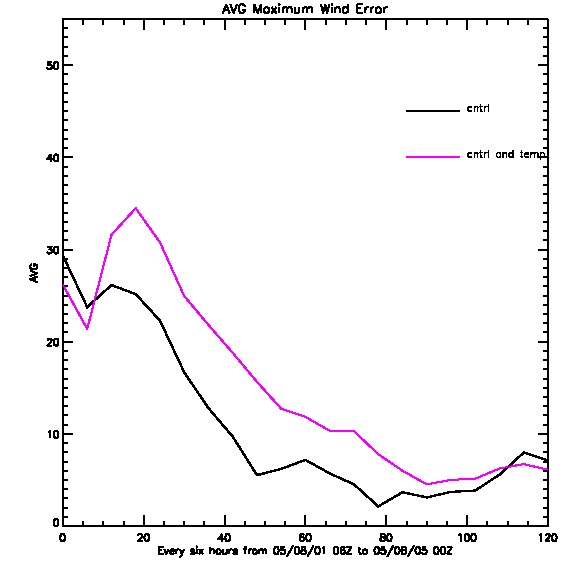 Nature run for DOME Earth VentureTemperatures avg at 850mb, 500mb, 200mb
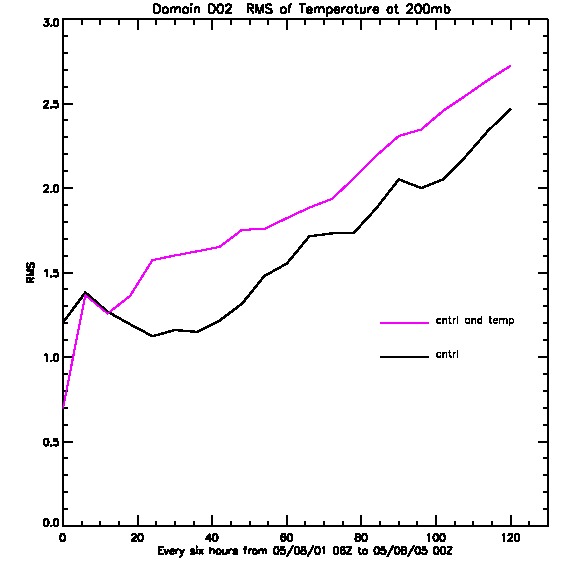 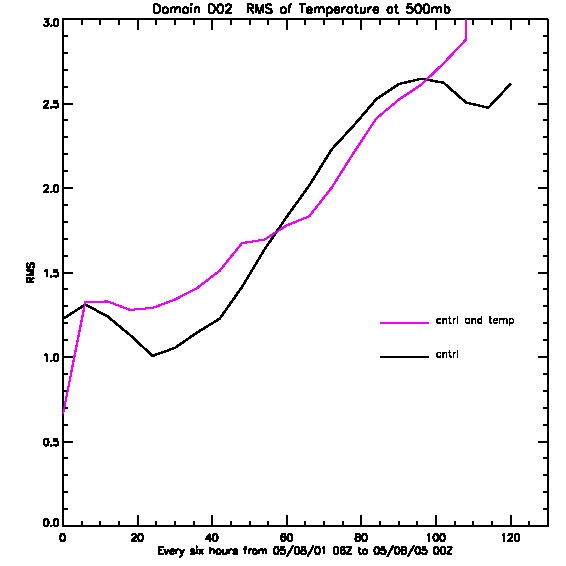